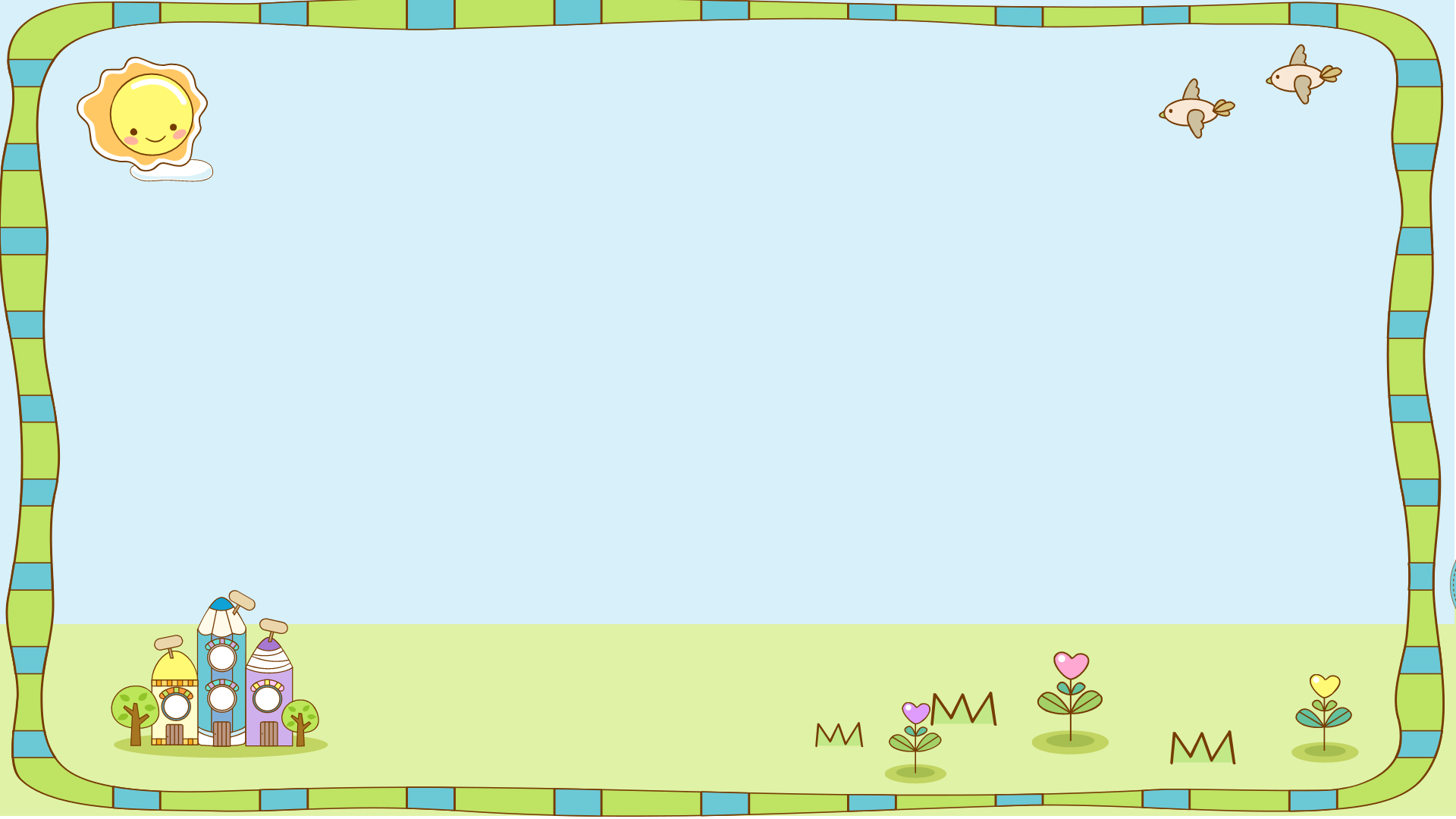 Khởi động
Nêu cách cộng hai số thập phân?
Tính nhanh: 3,265 + 4,572 + 2,735 + 1,428
Phát biểu tính chất giao hoán của phép cộng?
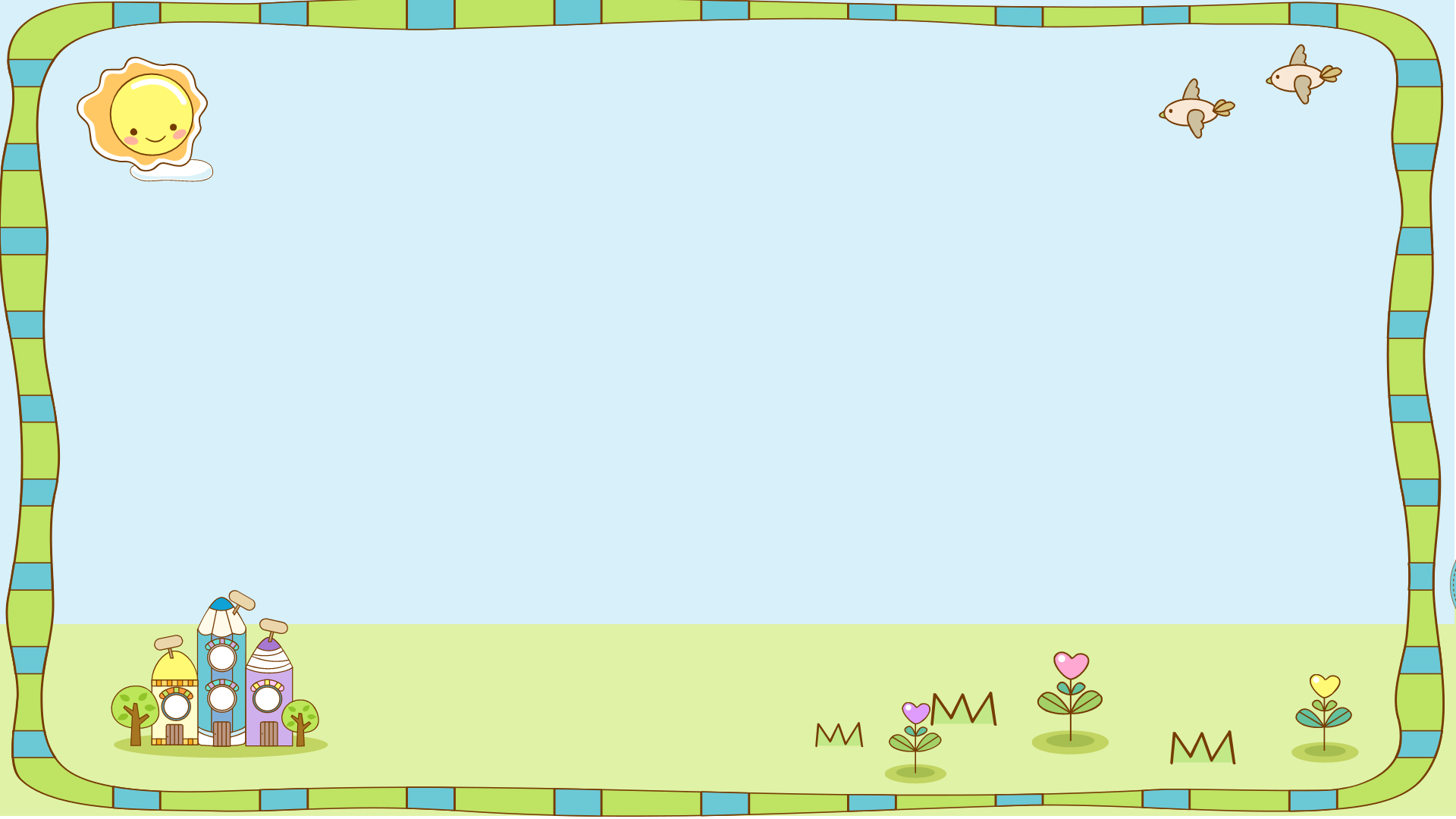 Toán
Tổng nhiều số thập phân
Yêu cầu cần đạt
01
Biết thực hiện tính tổng nhiều số thập phân.
02
Nhận biết tính chất kết hợp của các số thập phân.
Biết sử dụng các tính chất của phép cộng các số thập phân để tính theo cách thuận tiện.
03
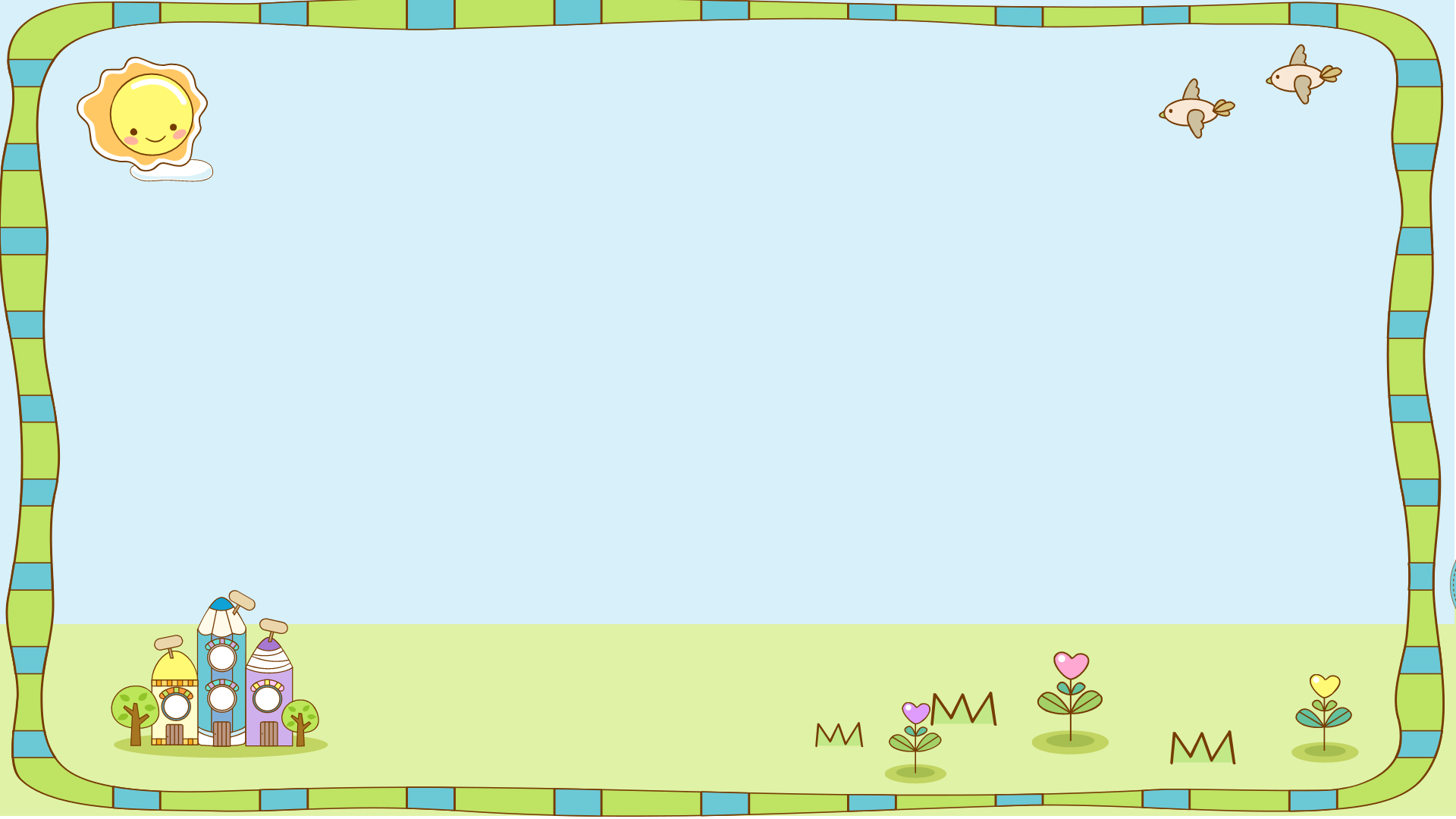 Khám phá
a)Ví dụ:   Có 3 thùng đựng dầu, thùng thứ nhất có 27,5 lít, thùng thứ hai có 36,75 lít, thùng thứ ba có 14,5 lít. Hỏi cả ba thùng có bao nhiêu lít dầu ?
36,75 lít
27,5lít
14,5 lít
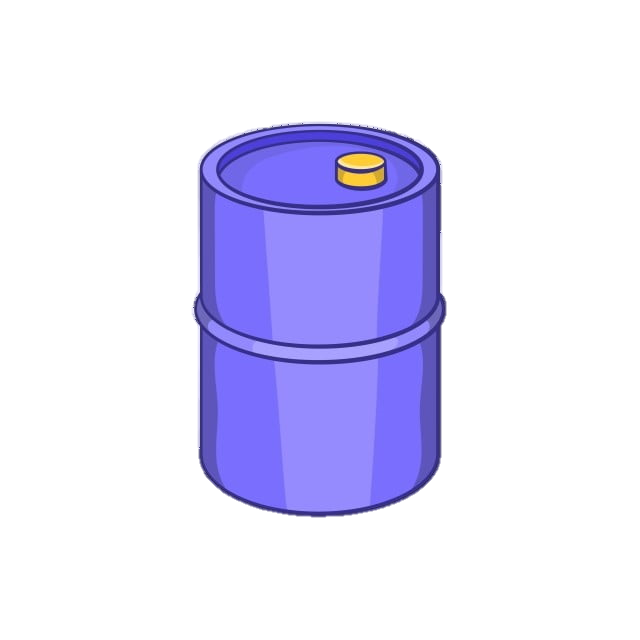 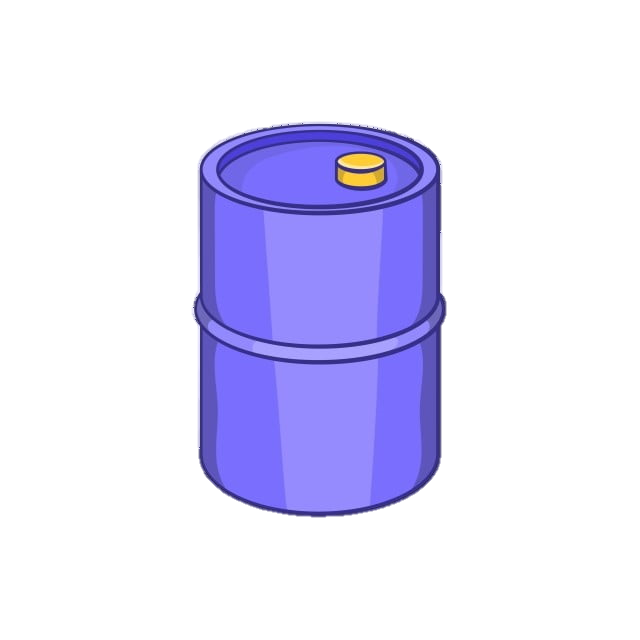 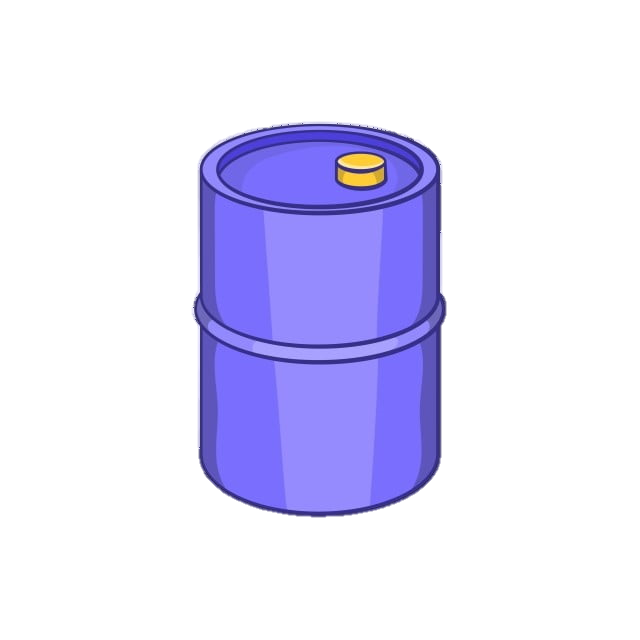 Thùng 1: 27,5lít
Thùng 2: 36,75 lít      ? lít
Thùng 3: 14,5 lít
? lít
Làm thế nào để tính được số lít dầu của 3 thùng?
Ta phải tính : 27,5 +36,75 + 14,5 =              (lít )
Ta đặt tính như sau:
27,5
+ 36,75
 14,5
- Viết số hạng này dưới số hạng kia sao cho các chữ số ở cùng một hàng đặt thẳng cột với nhau.
- Cộng như cộng các số tự nhiên.
7
8
,
7
5
- Viết dấu phẩy ở tổng thẳng cột với các dấu phẩy của các số hạng.
Để tính tổng nhiều số thập phân ta làm tương tự như tính tổng hai số thập phân
b) Bài toán:  Người ta uốn một sợi dây thép thành hình tam giác có độ dài các cạnh lần lượt là 8,7dm; 6,25dm; 10dm. Tính chu vi của hình tam giác đó.
8,7dm
6,25dm
Bài giải:
Chu vi của hình tam giác là :
8,7 + 6,25 + 10 = 24,95 (dm)
               Đáp số : 24,95 dm.
10dm
Muốn tính tổng nhiều số thập phân ta làm như sau:
- Viết số hạng này dưới số hạng kia sao cho các chữ số ở cùng một  hàng thẳng cột với nhau.
- Cộng như cộng các số tự nhiên.
- Viết dấu phẩy ở tổng thẳng cột với các dấu phẩy của các số hạng.
Thực hành
Bài 1:
Tính:
b ) 6,4 + 18,36 + 52
5,27 + 14,35 + 9,25
d)   0,75 + 0,09 + 0,8
c)   20,08 + 32,91 + 7,15
5,27
+ 14,35
     9,25
20,08 
+ 32,91 
     7,15
6,4
+ 18,36
   52
0,75 
+ 0,09 
   0,8
1,64
76,76
60,14
28,87
Bài 2:
Tính rồi so sánh giá trị của  (a+b) + c và  a + (b+c)
(2,5+6,8) +1,2
2,5  + (6,8+1,2)
= 2,5   +     8 
 =     10,5
=      9,3   +    1,2
=           10,5
1,34 + (0,52+4)
(1,34+0,52) + 4
=      1,86    +    4 
=             5,86
= 1,34  +  4,52
  =     5,86
(a+b) +c = a + (b+c)
Nhận xét: Vậy giá trị của biểu thức (a+b) + c  như thế nào với giá trị của biểu thức a + (b+c) khi ta thay các chữ bằng cùng một bộ số?
Nhận xét:
Phép cộng các số thập phân có tính chất kết hợp: 
 Khi cộng một tổng hai số với số thứ ba, ta có thể cộng số thứ nhất với tổng của hai số còn lại.
(a+b) +c = a + (b+c)
Bài 3: Sử dụng tính chất giao hoán và tính chất kết hợp để tính
a)  12,7 + 5,89 + 1,3
5,89
1,3
c) 5,75 + 7,8 + 4,25 + 1,2
7,8
4,25
= (5,75 +       ) + (      + 1,2)
= (12,7 +      ) +
=          10         +        9
=                     19
=         14    +     5,89
    =             19,89
Nhận xét: Phép cộng các số thập phân có tính chất kết hợp: 
   Khi cộng một tổng hai số với số thứ ba, ta có thể cộng số thứ nhất với tổng của hai số còn lại.
Vận dụng
- Nêu cách cộng nhiều STP
- Phát biểu tính chất kết hợp của phép cộng.
- Chuẩn bị bài sau: Luyện tập